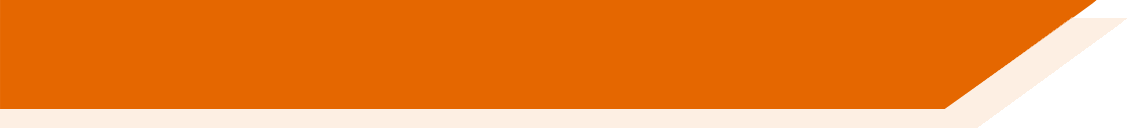 Vocabulario
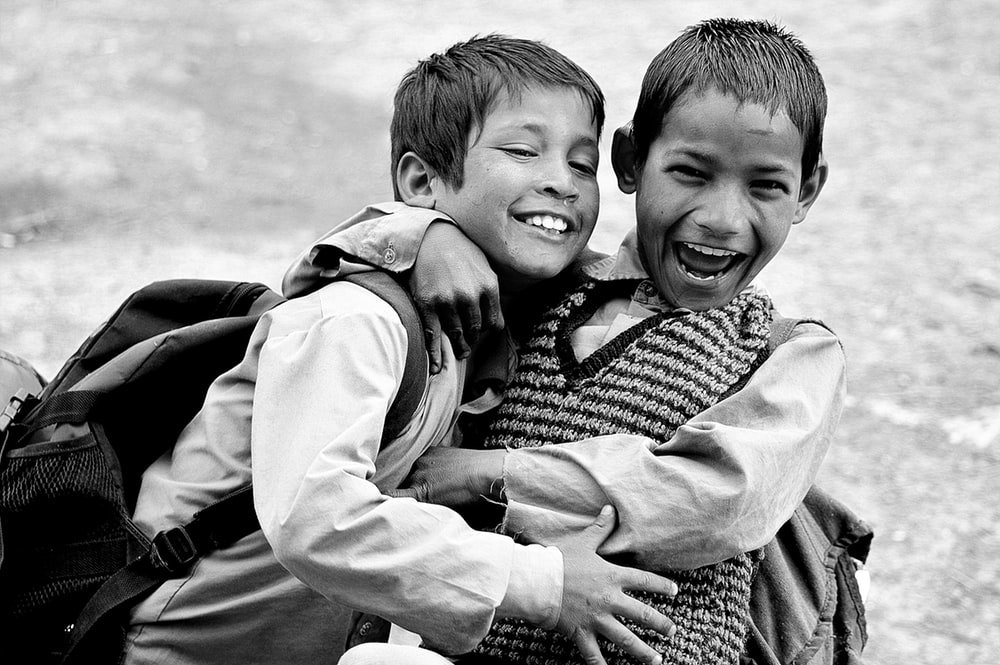 amigo
un
una
Nick Avery
[Speaker Notes: Image retrieved from https://unsplash.com/ (freely usable images)

Last week, students were introduced to the singular indefinite article (un/una) and a set of nouns with regular gender marking.  The nouns taught this week also have regular gender marking, so students should be able to guess whether they take ‘un’ or ‘una’. 

Week 5 vocabulary frquency rankings: amigo [210]; periódico [1026]; caballo [907]; teléfono [866]; planta [768]; botella [1878]; revista [920]; pregunta [507]; palabra [192]; tarea [995]; también [49]. Source: Davies, M. & Davies, K. (2018). A frequency dictionary of Spanish: Core vocabulary for learners (2nd ed.). Routledge: London]
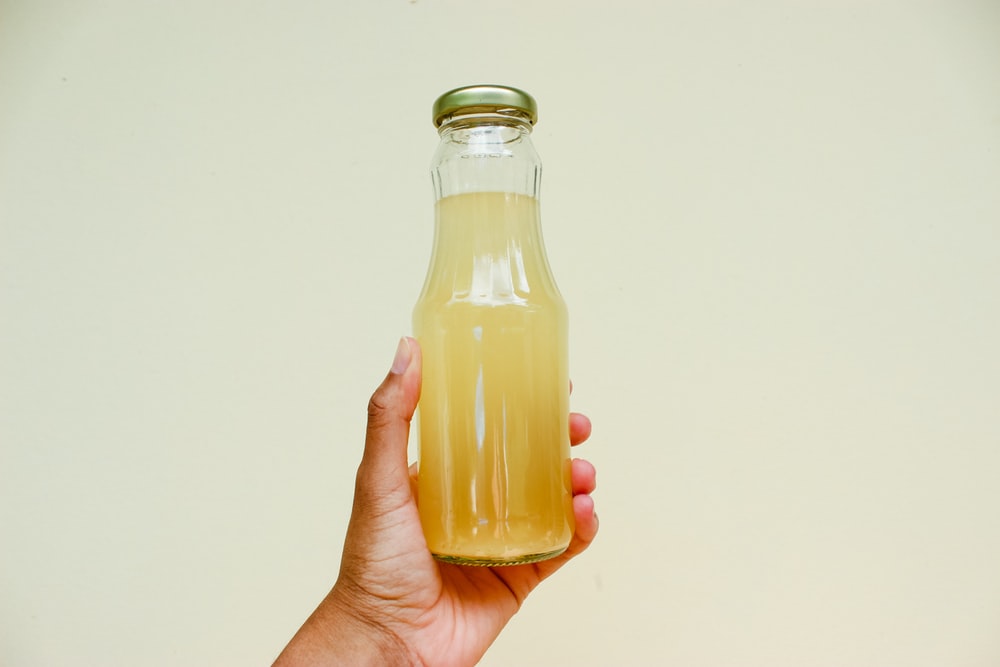 botella
un
una
Nick Avery
[Speaker Notes: Image retrieved from https://unsplash.com/ (freely usable images)]
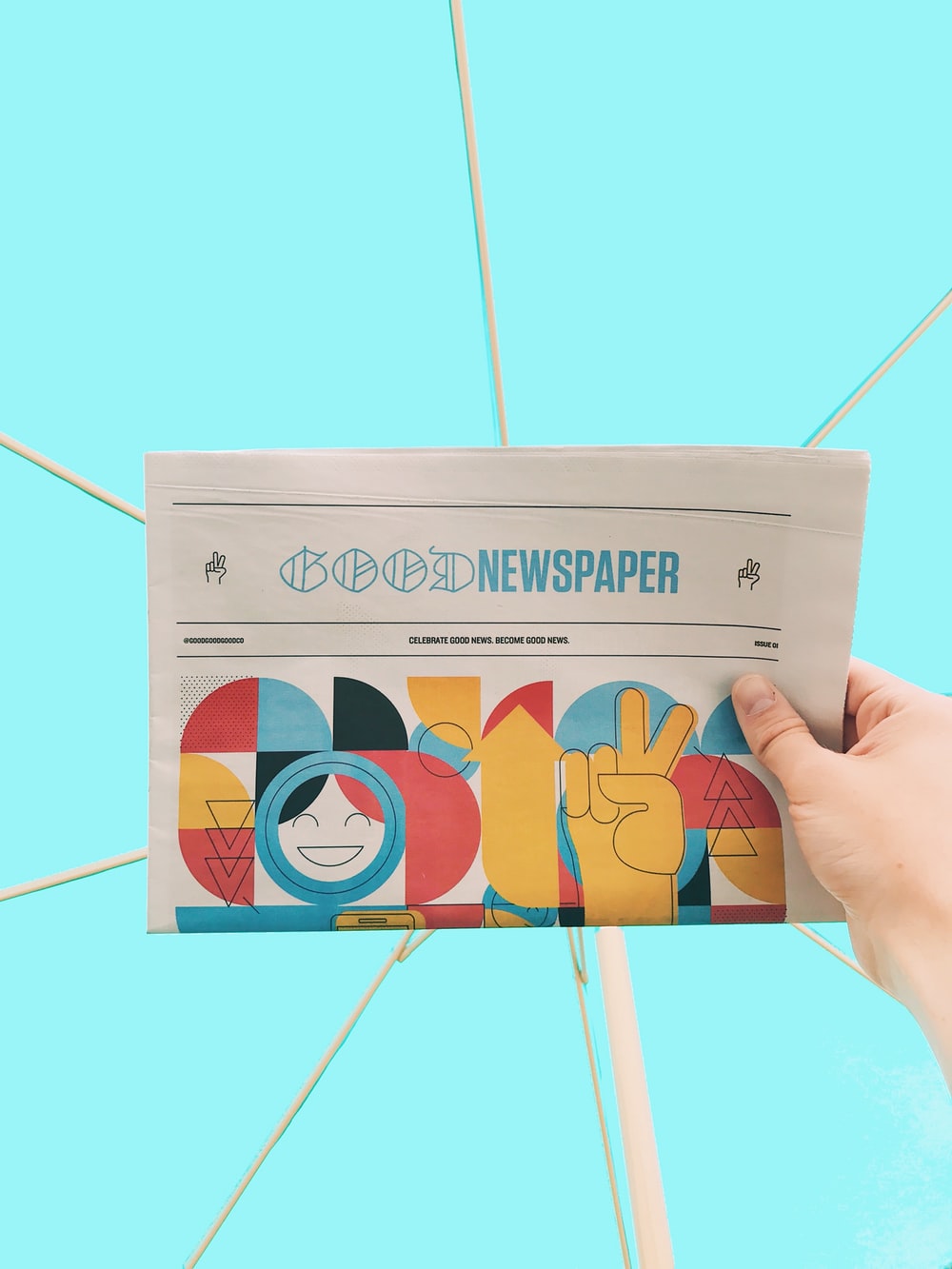 periódico
un
una
Nick Avery
[Speaker Notes: Image retrieved from https://unsplash.com/ (freely usable images)]
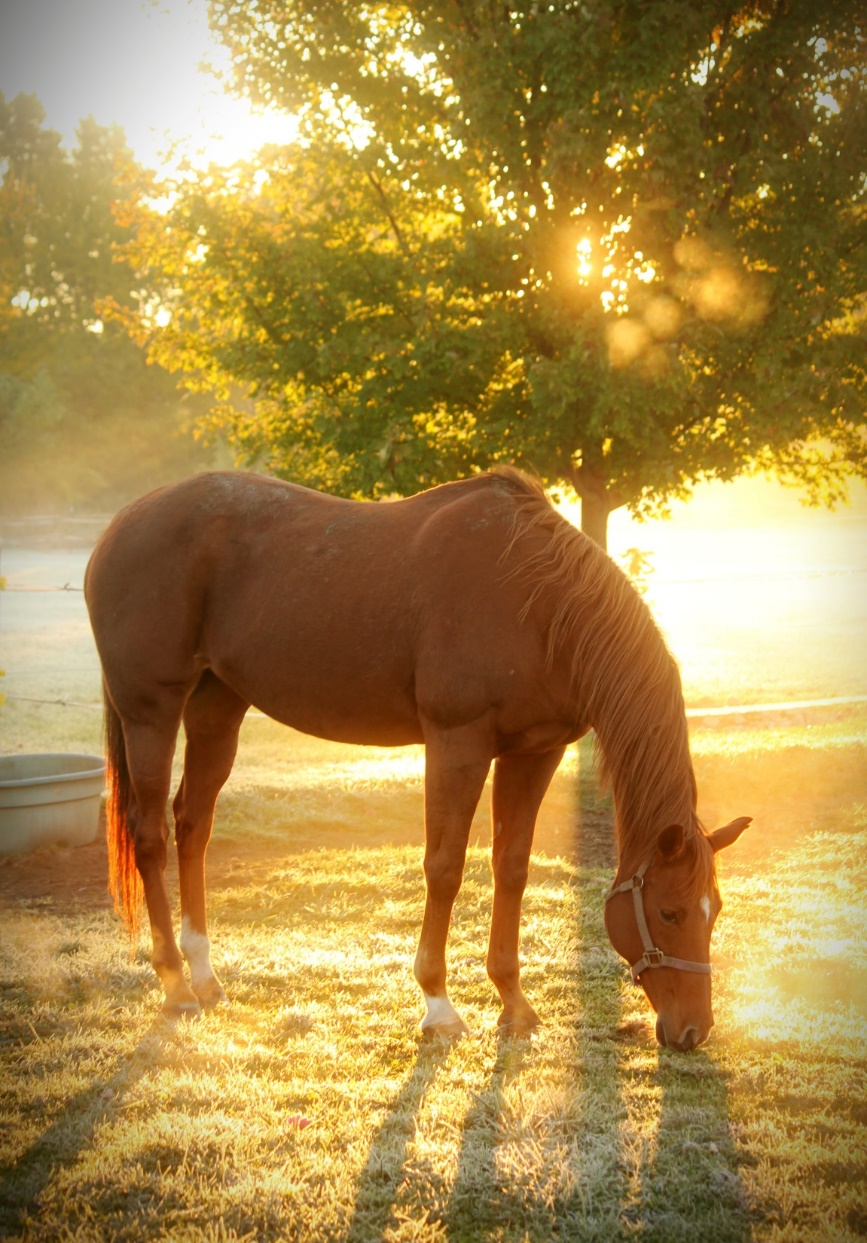 caballo
un
una
Nick Avery
[Speaker Notes: Image retrieved from https://unsplash.com/ (freely usable images)]
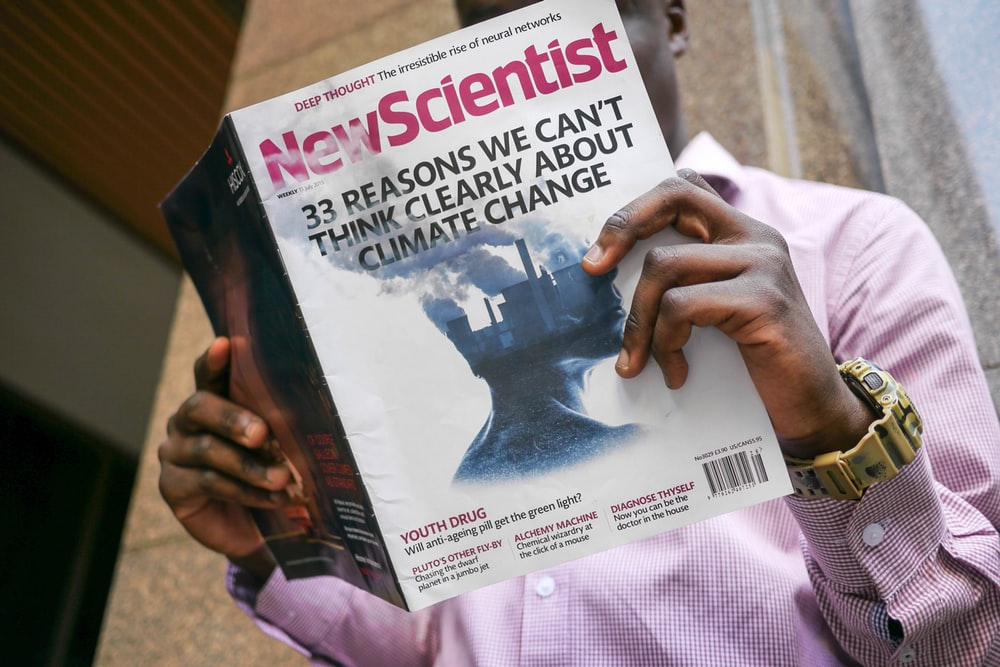 revista
un
una
Nick Avery
[Speaker Notes: Image retrieved from https://unsplash.com/ (freely usable images)]
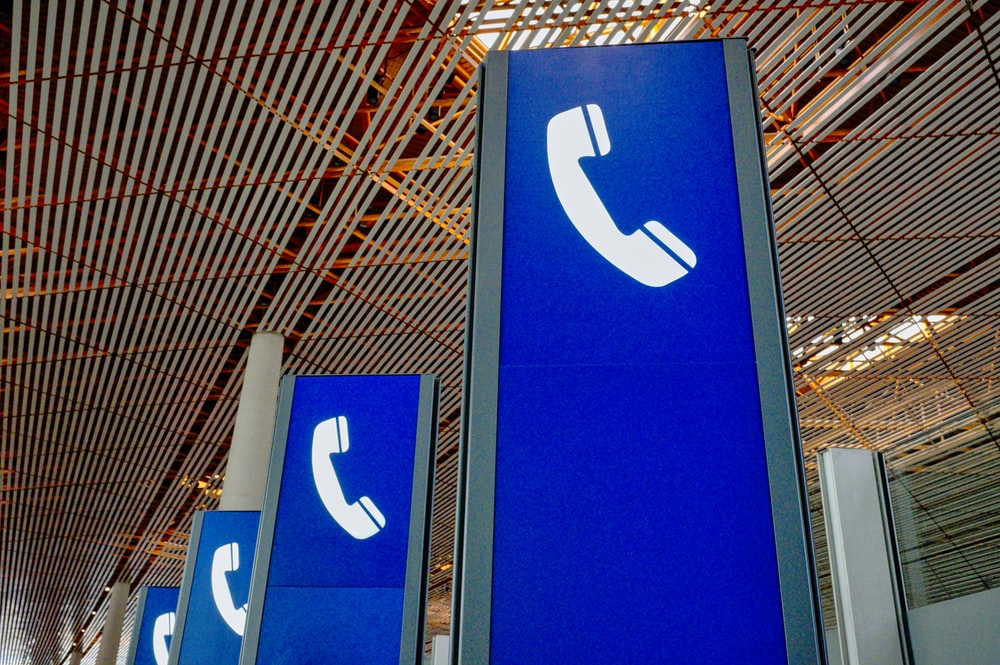 teléfono
un
una
Nick Avery
[Speaker Notes: Image retrieved from https://unsplash.com/ (freely usable images)]
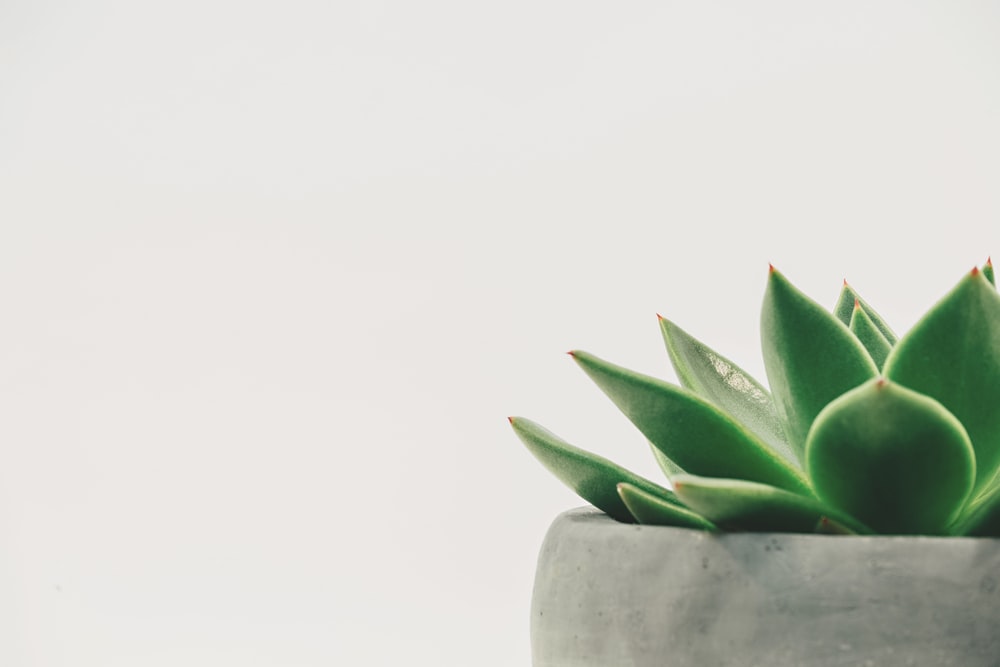 planta
un
una
Nick Avery
[Speaker Notes: Image retrieved from https://unsplash.com/ (freely usable images)]
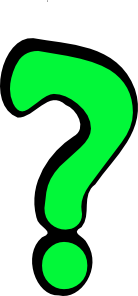 pregunta
un
una
Nick Avery
[Speaker Notes: Image retrieved from http://www.clker.com/]
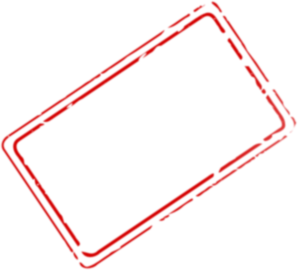 palabra
[word]
un
una
Nick Avery
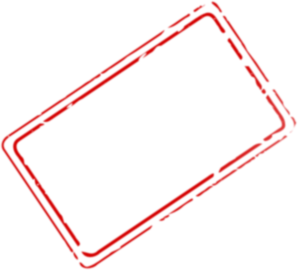 tarea
[task]
un
una
Nick Avery
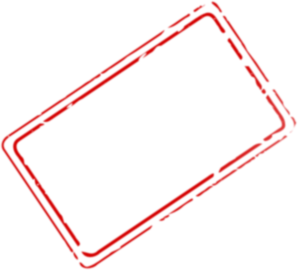 también
[also; too]
Nick Avery
revista
amigo
caballo
teléfono
botella
planta
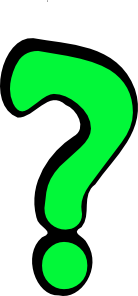 también
pregunta
periódico
palabra
tarea
Nick Avery
[Speaker Notes: Quick recap of vocabulary seen last lesson – try to elicit the indefinite article (un/una) with the nouns
The vocabulary changes position on each slide so that students can’t guess based on the position of previous nouns.]
revista
caballo
amigo
teléfono
botella
tarea
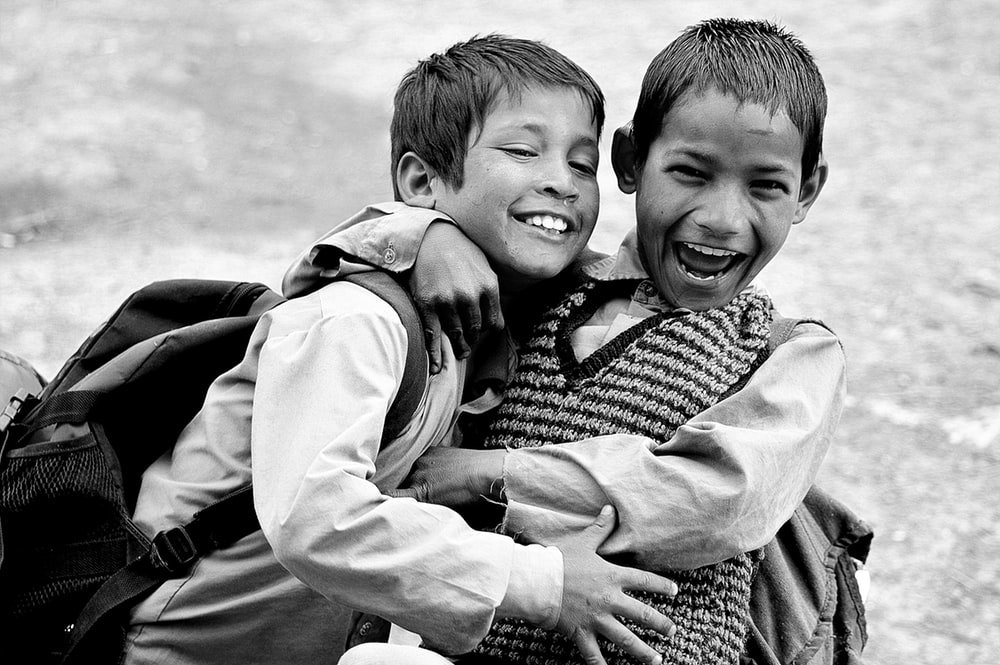 pregunta
también
periódico
palabra
planta
Nick Avery
revista
amigo
planta
teléfono
botella
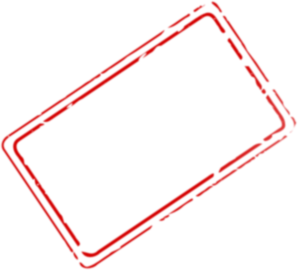 pregunta
[task]
tarea
también
caballo
periódico
palabra
Nick Avery
revista
caballo
amigo
teléfono
tarea
botella
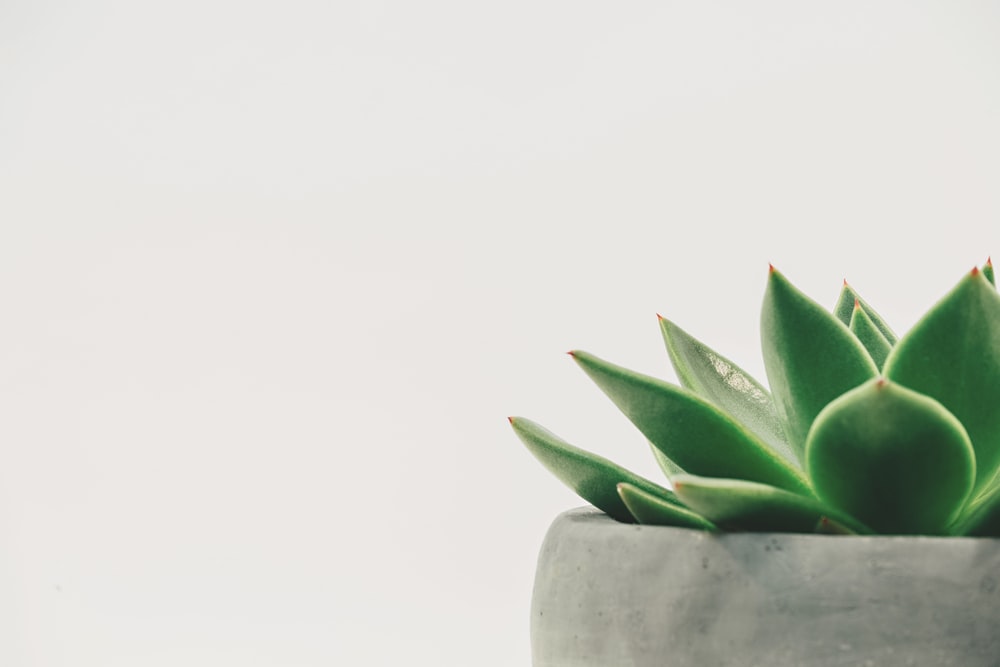 también
pregunta
periódico
palabra
planta
Nick Avery
teléfono
revista
amigo
periódico
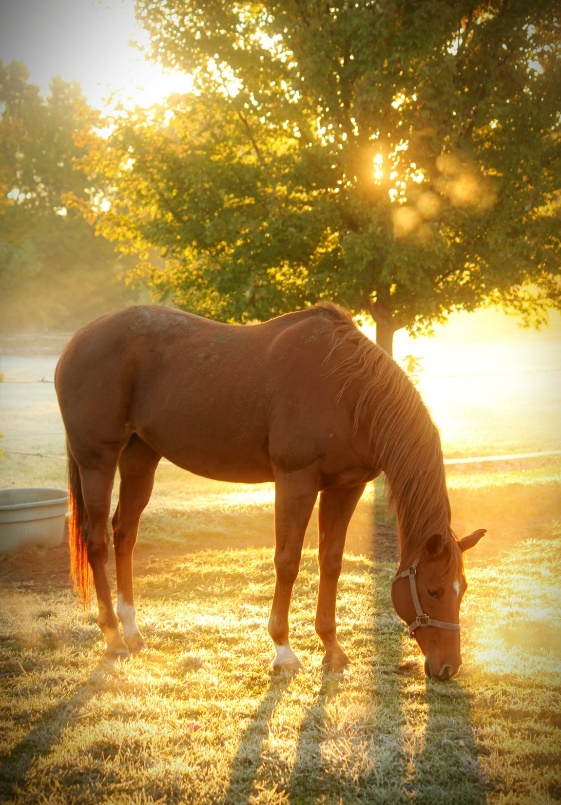 tarea
botella
también
pregunta
caballo
planta
palabra
Nick Avery
también
amigo
revista
teléfono
periódico
caballo
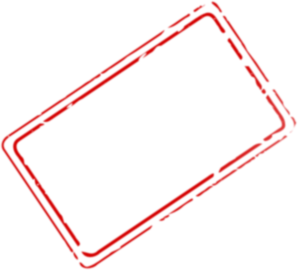 [word]
palabra
tarea
pregunta
botella
planta
Nick Avery
revista
teléfono
periódico
amigo
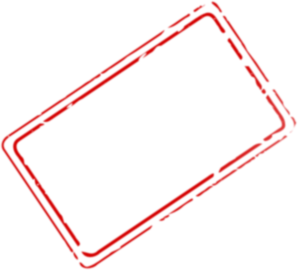 tarea
también
[also; too]
pregunta
botella
planta
palabra
caballo
Nick Avery
tarea
revista
teléfono
botella
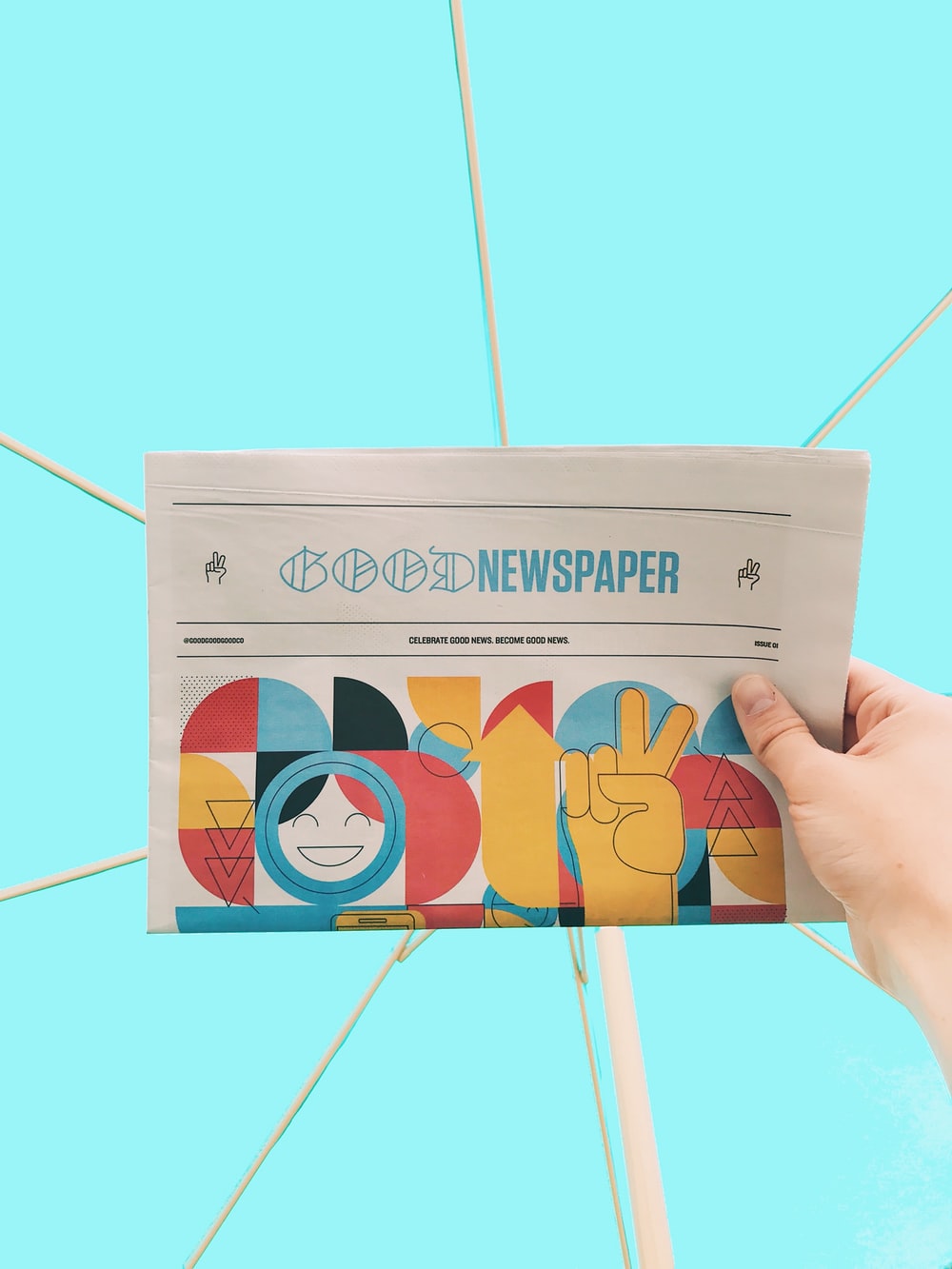 también
caballo
amigo
planta
pregunta
palabra
periódico
Nick Avery
tarea
teléfono
botella
caballo
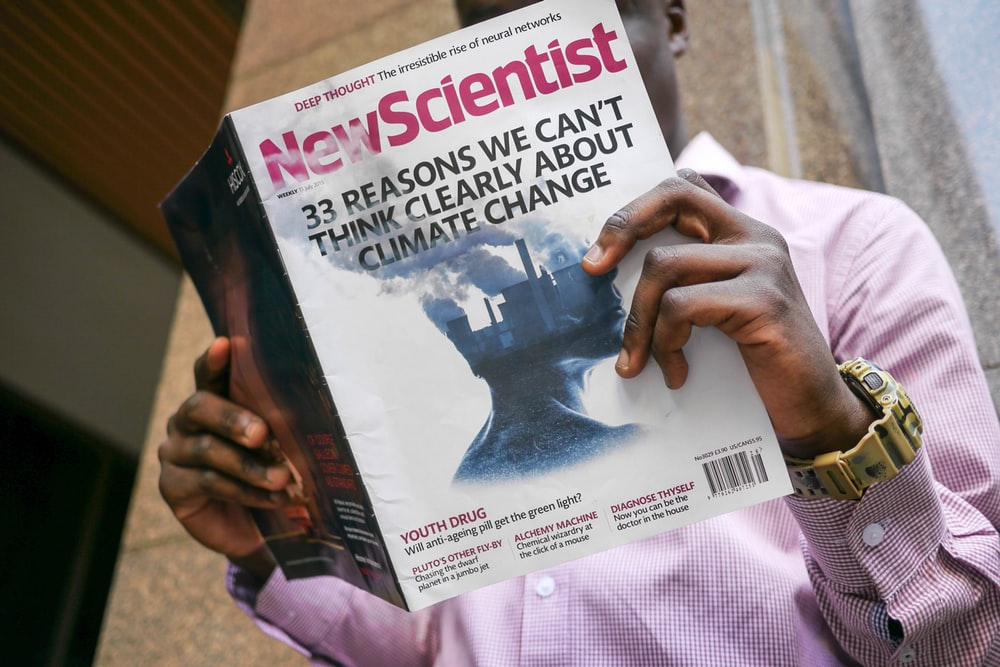 también
revista
palabra
pregunta
amigo
planta
periódico
Nick Avery
revista
tarea
botella
pregunta
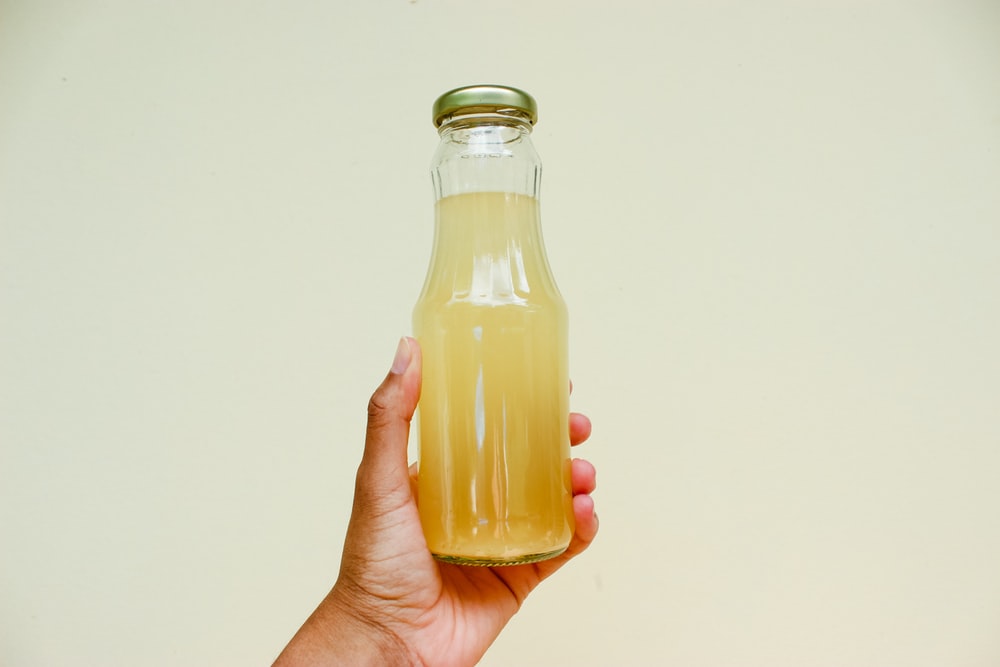 también
amigo
palabra
caballo
teléfono
planta
periódico
Nick Avery
tarea
amigo
también
palabra
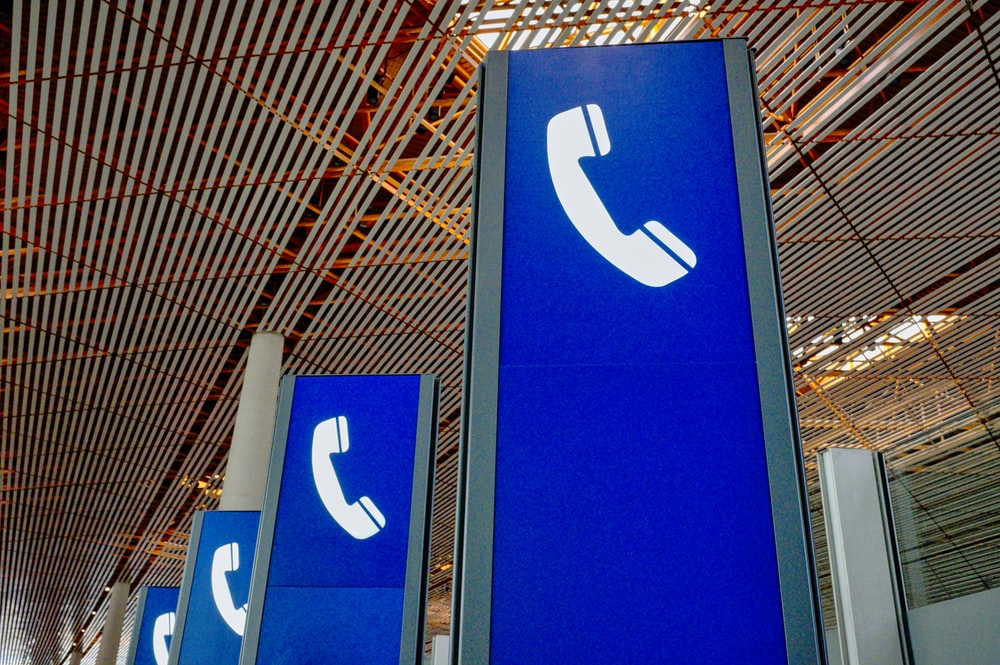 caballo
revista
planta
botella
teléfono
pregunta
periódico
Nick Avery
[Speaker Notes: Make sure that students correctly stress this word]